Presentation Guidelines
To help you produce the PowerPoint presentation of your conference paper, this template has been provided.
Here are a few guidelines to bear in mind:
SIZE: The PowerPoint is, and should remain, standard size (16:9) and in landscape format.
LETTERING: The PowerPoint should be easy to read and the text should be concise. 
FONT: The font that should be used is Arial.
HEADINGS: 24 to 36 font size is recommended.
CONTENT: 24 to 18 font size is recommended. Please use very dark grey or black for this text for light backgrounds, and white text for dark-colored backgrounds.Include pictures, symbols and use the color palette provided. Use high quality non-blurry images and graphs.
PAPER ID: Include your paper ID on each slide in the top left-hand corner.

Please delete this slide before submitting your PowerPoint presentation to the conference
1
GL2024 | August 11-14, 2024 | University of Maryland, College Park, MD USA
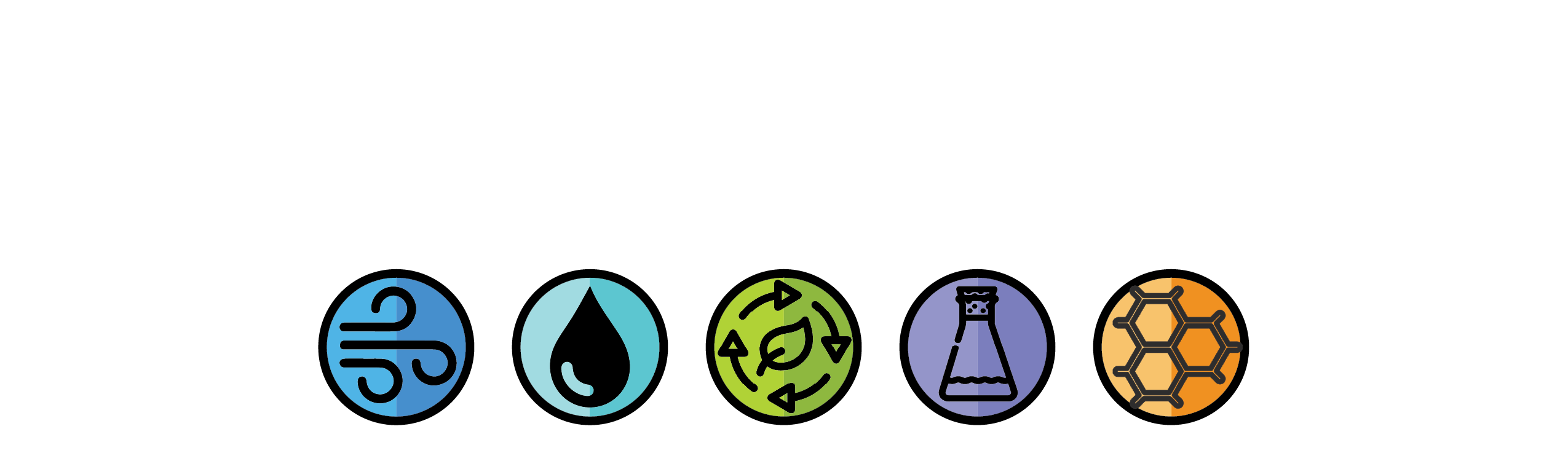 Paper XXXX
Paper xxxx
Summary
3
GL2024 | August 11-14, 2024 | University of Maryland, College Park, MD USA
Paper xxxx
4
GL2024 | August 11-14, 2024 | University of Maryland, College Park, MD USA
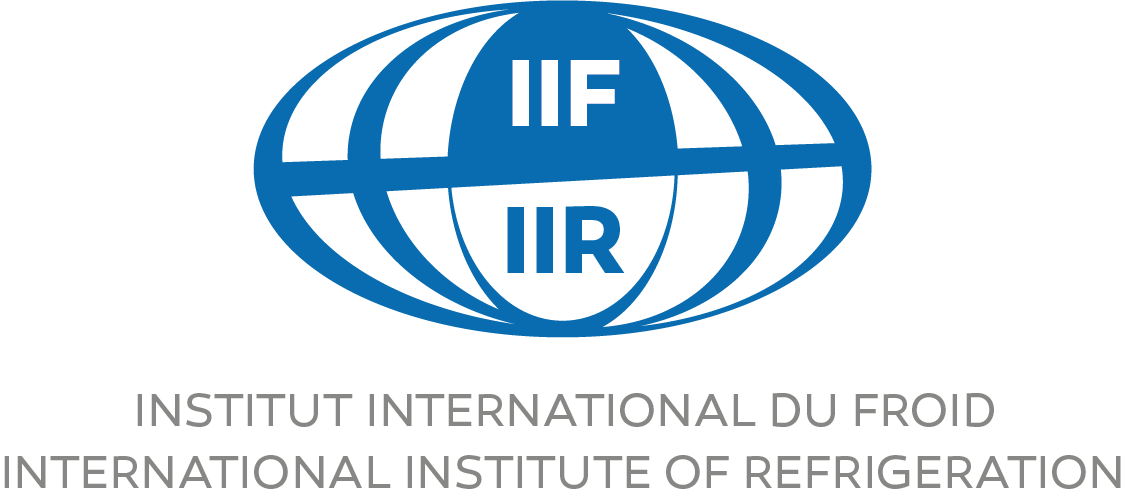 Thank you
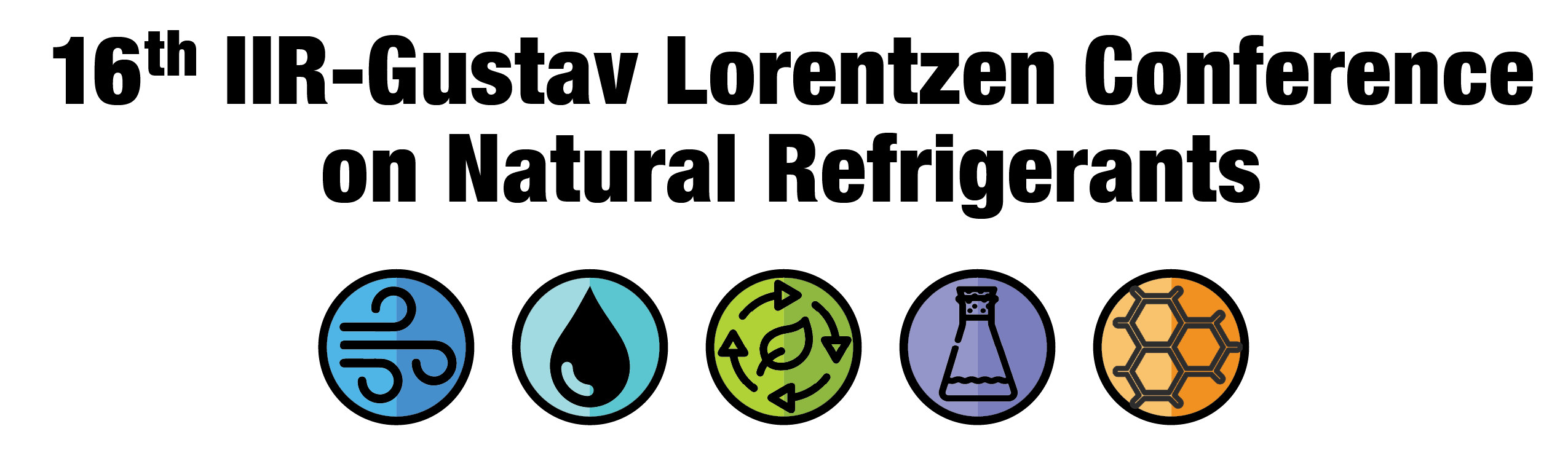 Name | Affiliation
August 11-14, 2024 | University of Maryland, College Park, MD USA